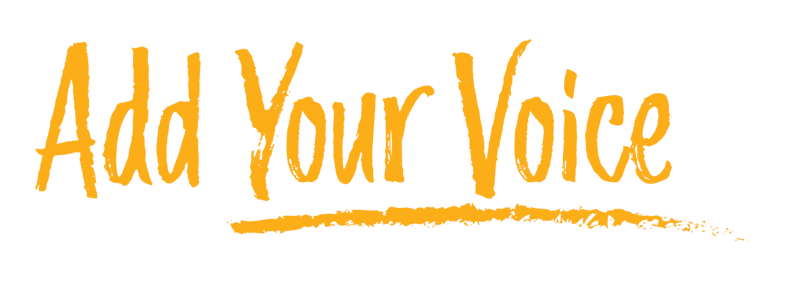 to FORESIGHT
Sume su voz a FORESIGHT
¿Qué es FORESIGHT?
FORESIGHT es un proyecto que intenta imaginar y hacer posibleun futuro distinto, donde la salud y el bienestar estén al alcance de todos. Nuestro sistema sanitario está dañado. Todos merecen disfrutar de salud y bienestar, y solo podremos lograr esto con creatividad, audacia e ideas novedosas.


Por eso necesitamos 
su ayuda.
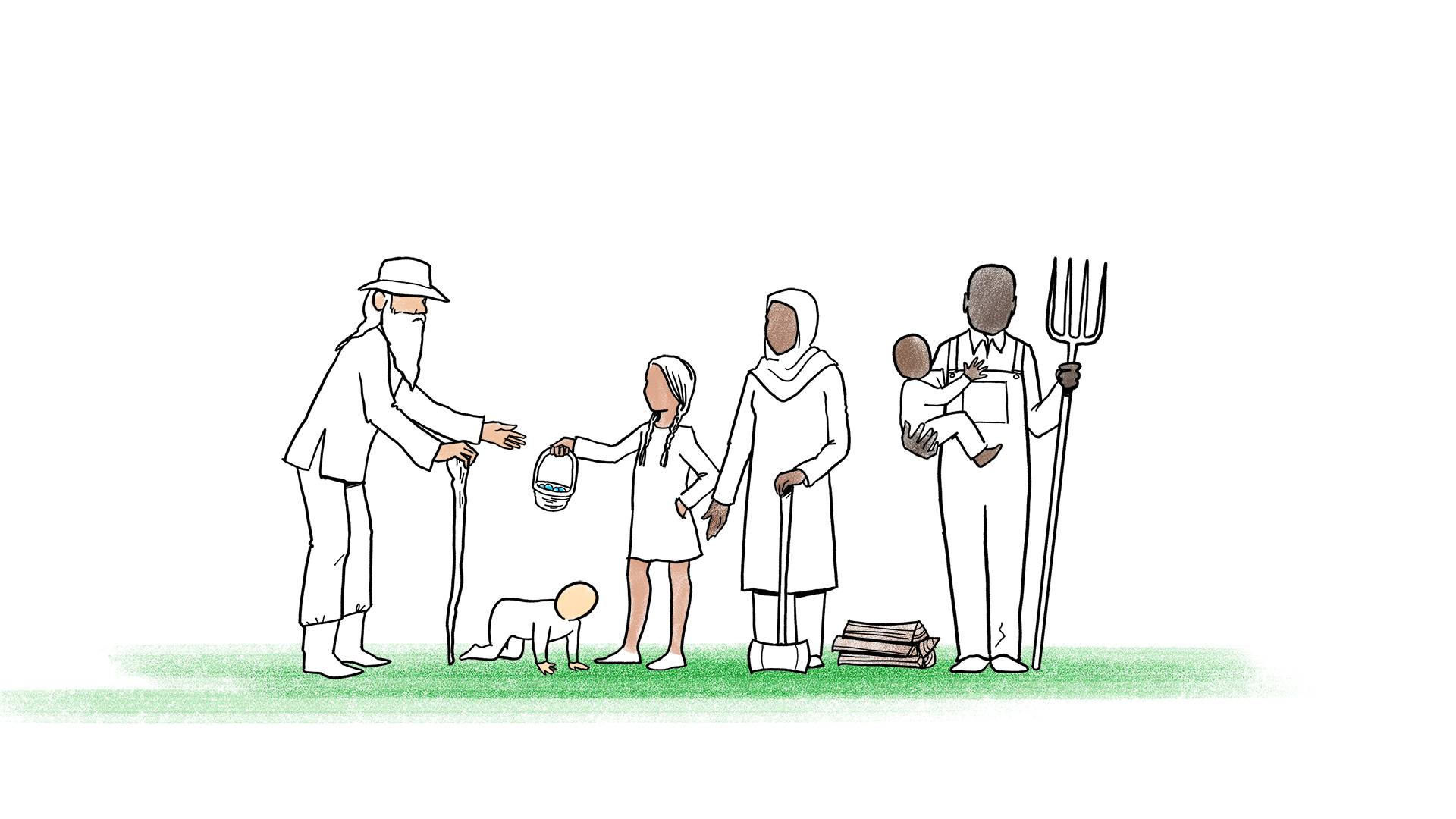 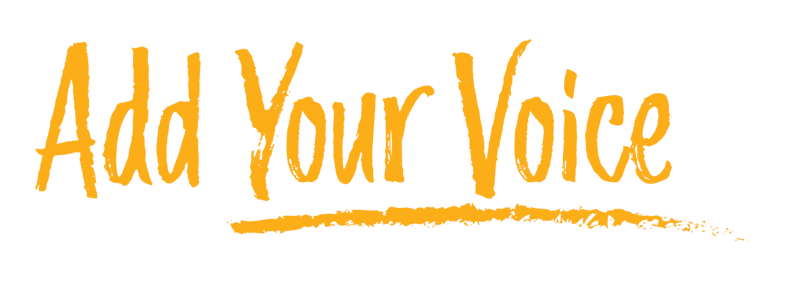 to FORESIGHT
Sume su voz a FORESIGHT
¿Por qué debería sumar su voz?
FORESIGHT está reuniendo las voces de miles de estadounidenses, a quienes se les pide que miren un breve video sobre los problemas que estamos enfrentando y podríamos enfrentar en materia de saludy bienestar, para realizar luego una encuesta donde indiquen cómo abordarían esos problemas. Sumar su voz no le llevará más de 20 minutos.
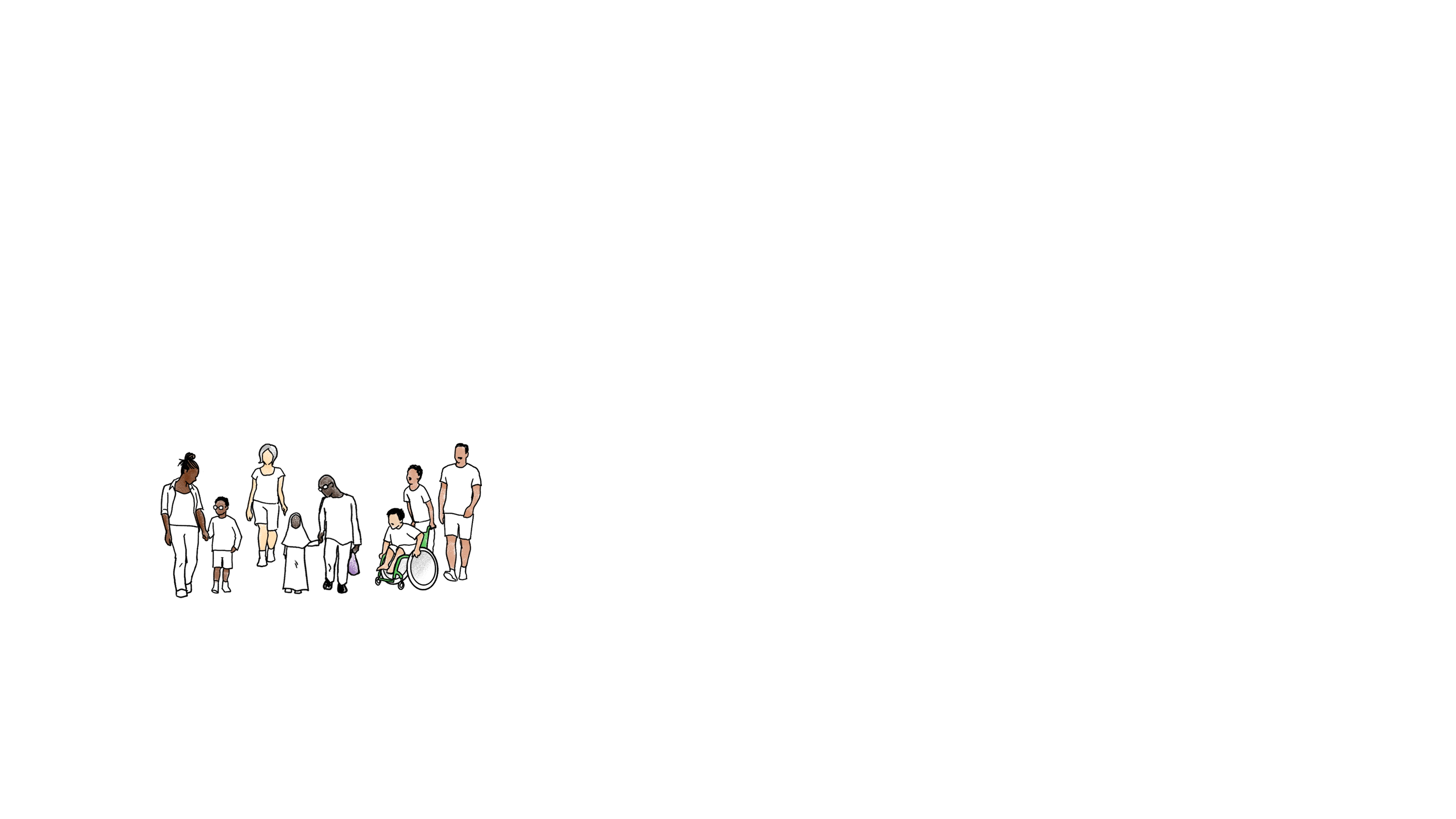 De esas encuestas surgirán ideas creativas y audaces, que FORESIGHT intentará hacer realidad en las comunidades de todo el país.
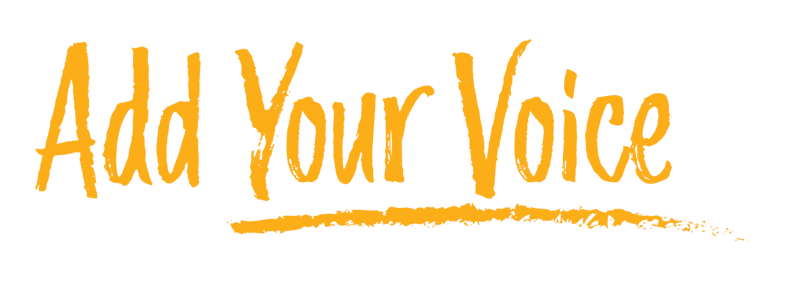 to FORESIGHT
Sume su voz a FORESIGHT
Miremos juntos este video.
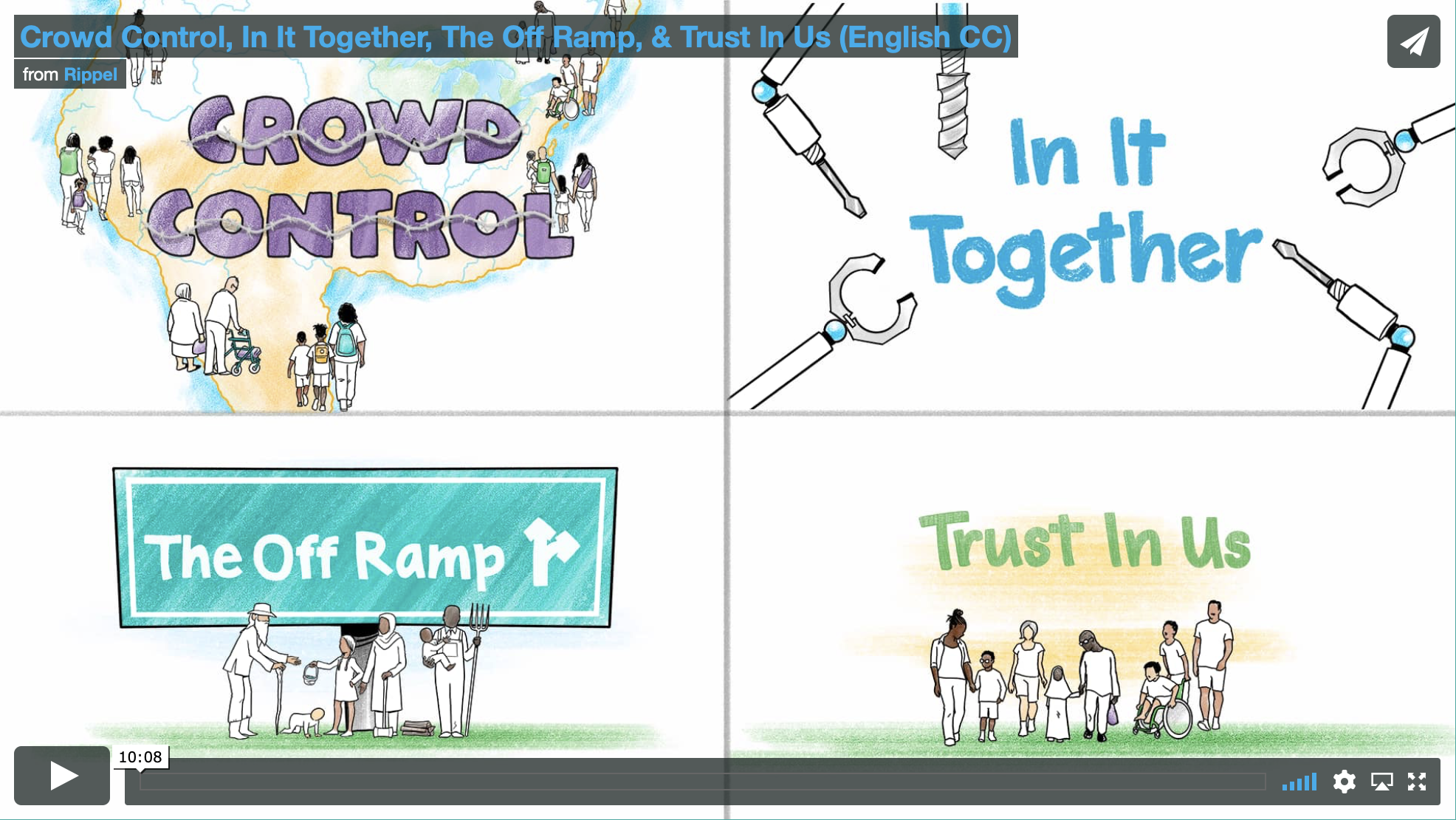 Haga clic en Mirar
To                      visit
              


www.ForesightForHealth.org/add-your-voice

disponible en English, Af Soomaali, Español,Français, y 普通话
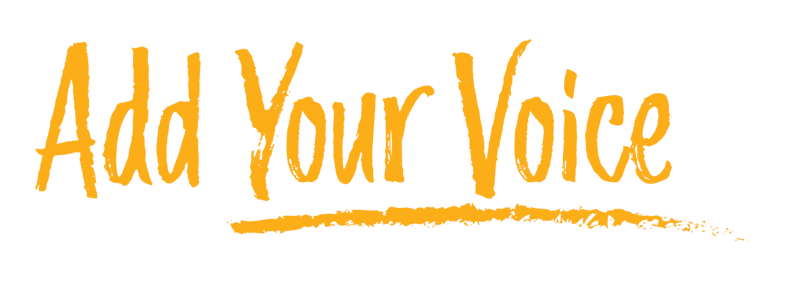 Para sumar su voz visite